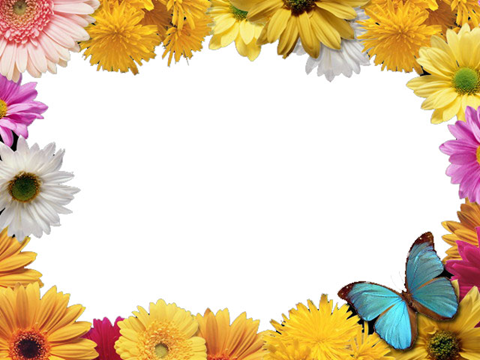 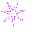 `
Dạy trẻ sắp xếp theo quy tắc 1:1:1

Lớp: MGN
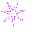 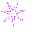 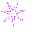 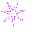 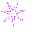 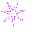 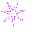 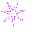 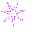 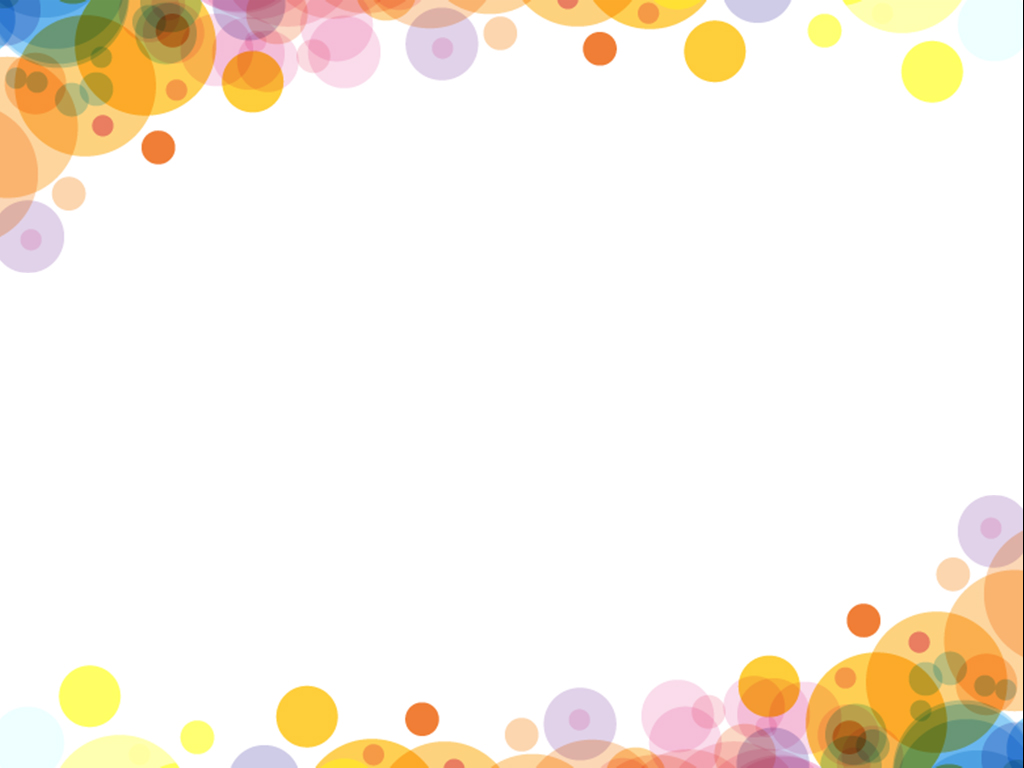 Ôn quy tắc 1:1
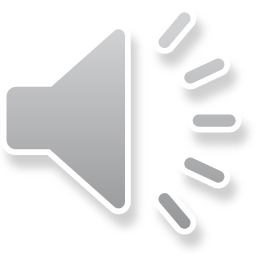 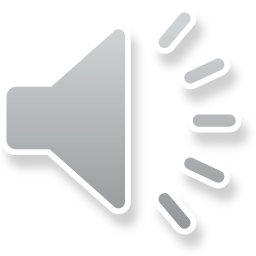 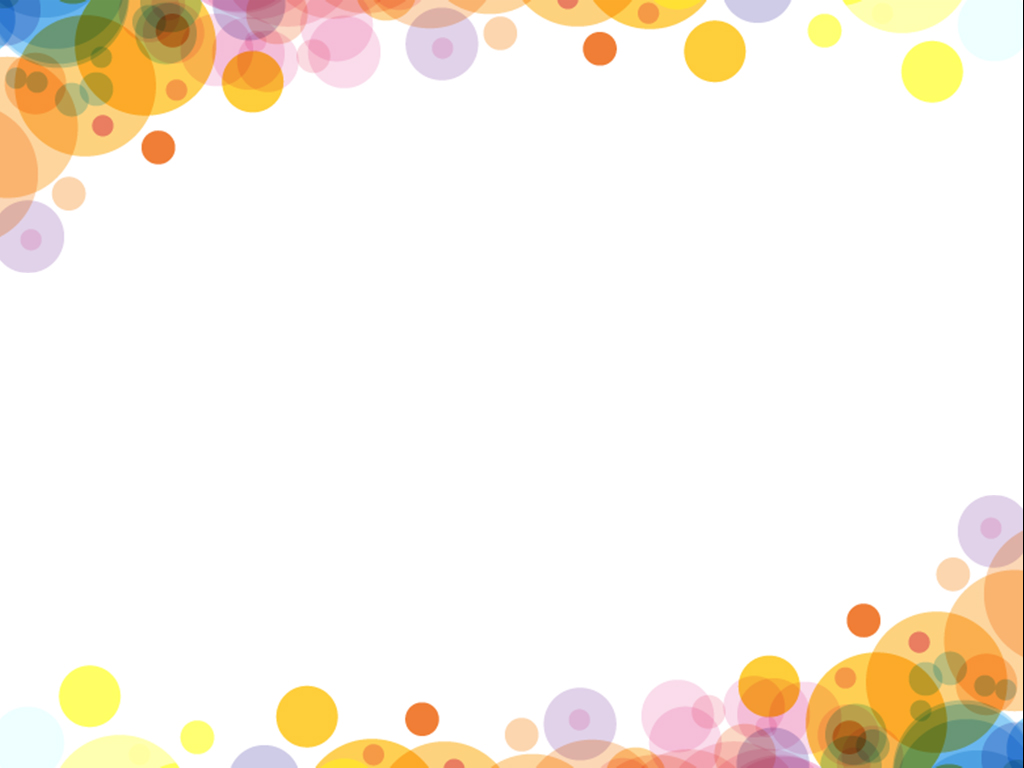 Dạy trẻ xếp theo quy tắc:
 1 : 1 : 1
Cô làm mẫu cách sắp xếp 1-1-1
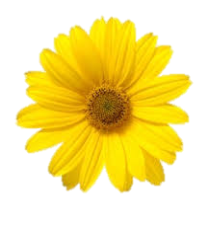 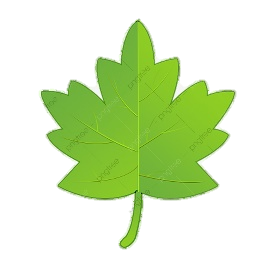 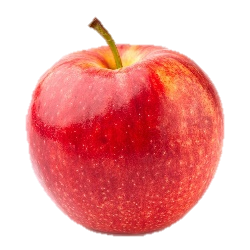 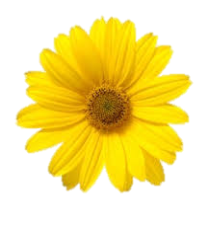 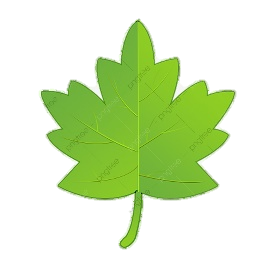 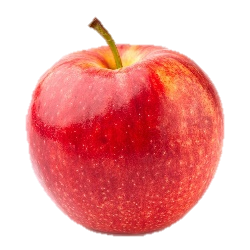 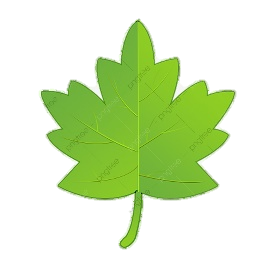 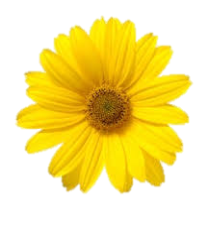 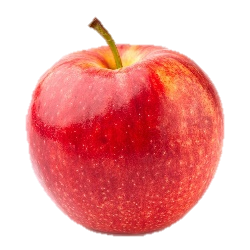 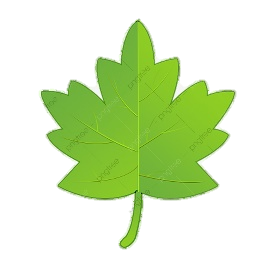 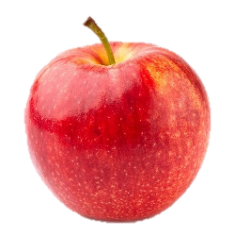 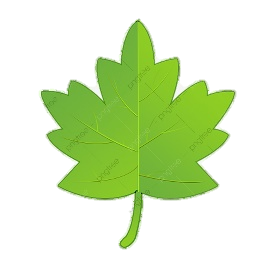 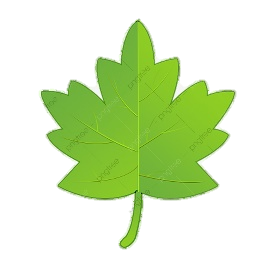 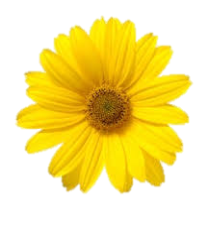 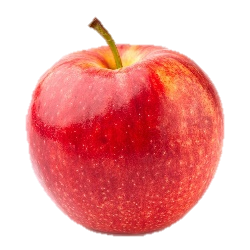 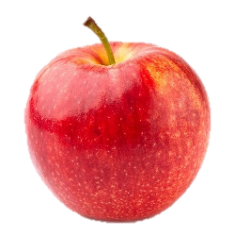 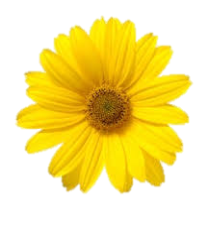 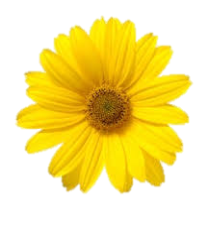 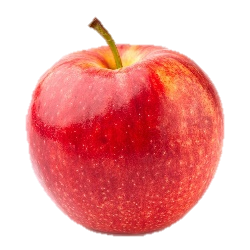 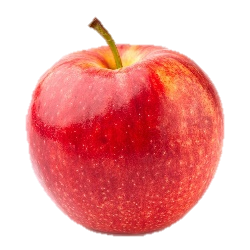 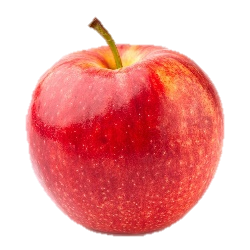 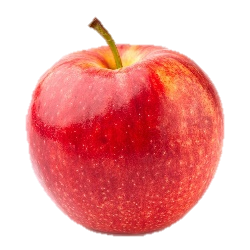 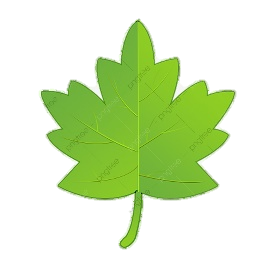 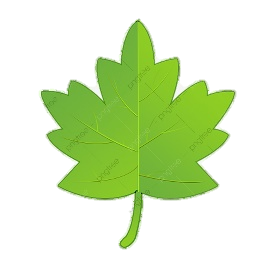 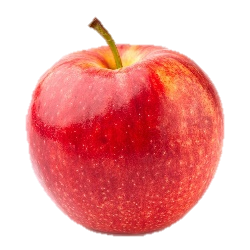 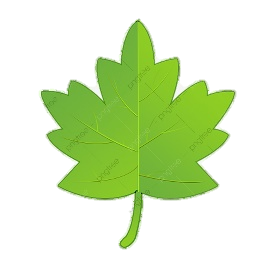 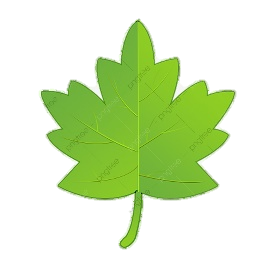 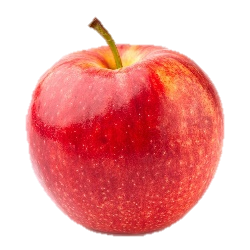 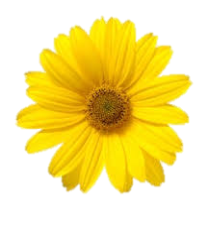 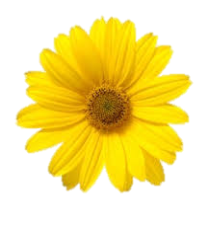 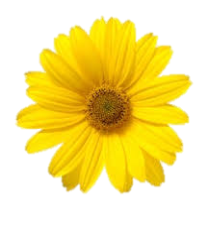 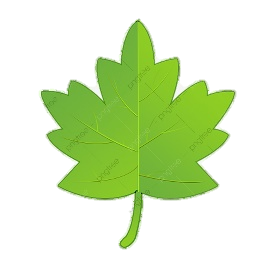 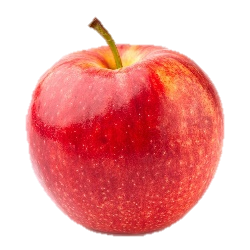 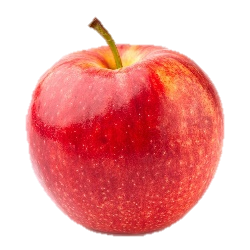 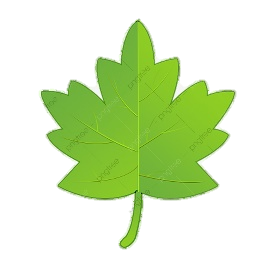 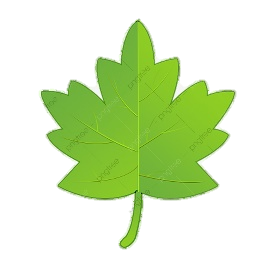 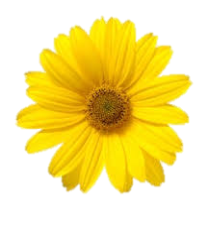 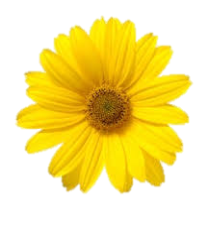 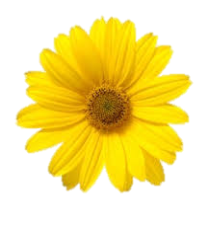 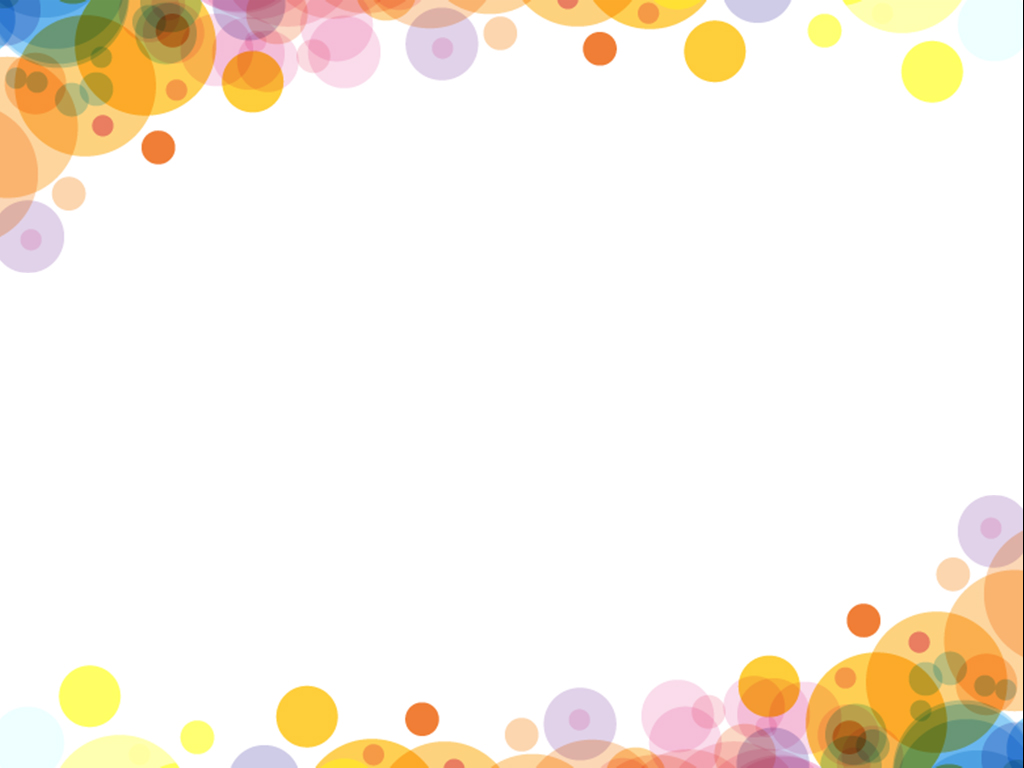 Trẻ xếp theo ý thích
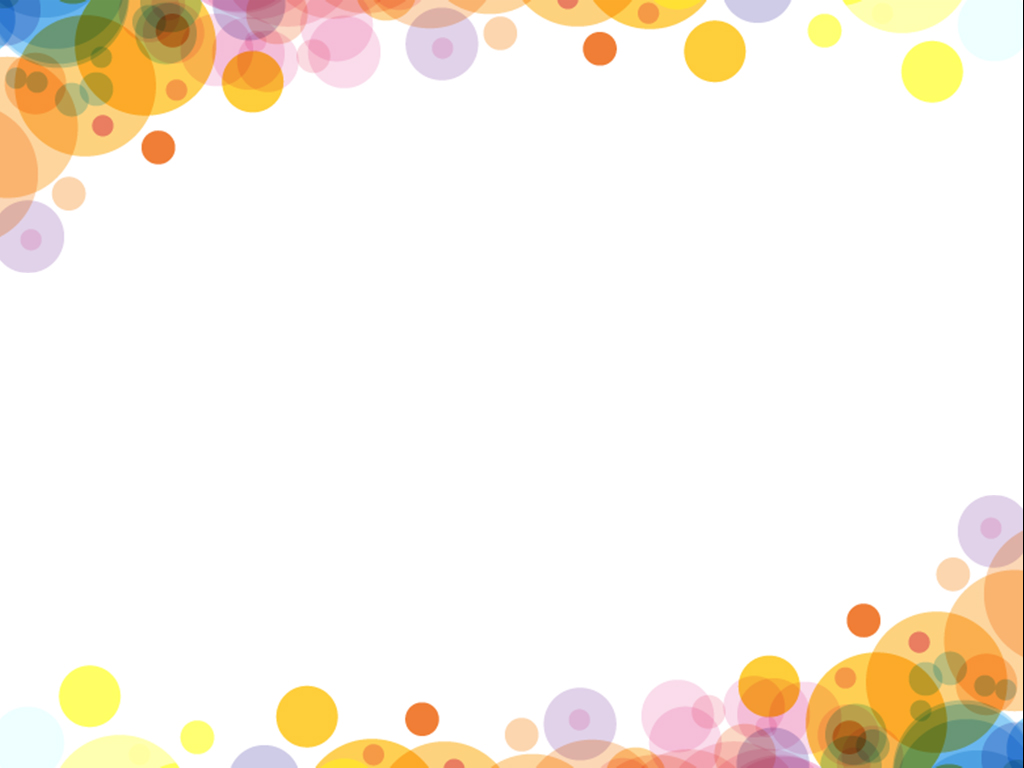 T/c 1: Ai thông minh nhất
2
1
Hết giờ
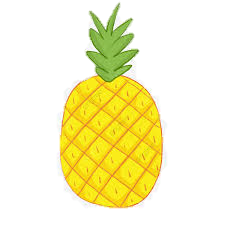 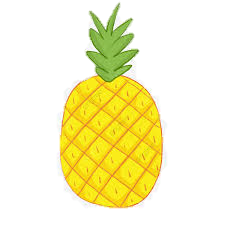 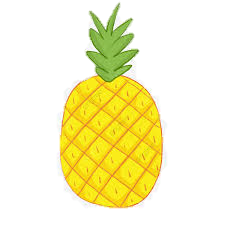 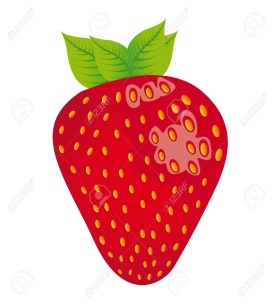 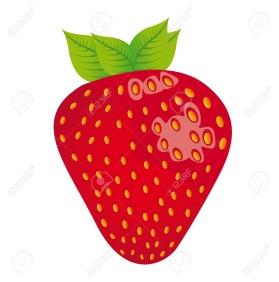 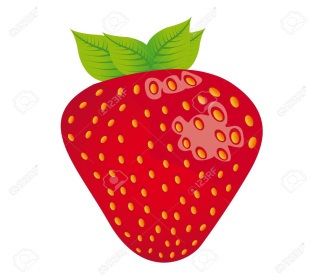 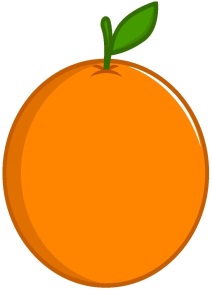 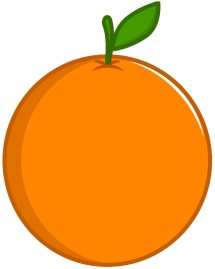 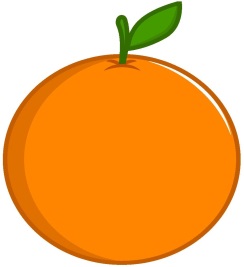 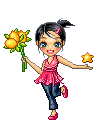 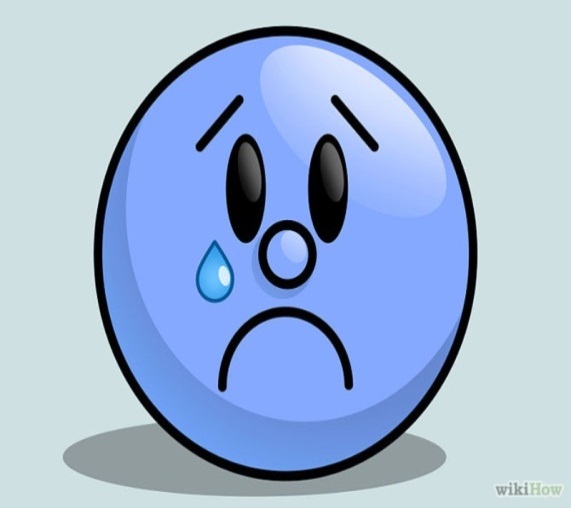 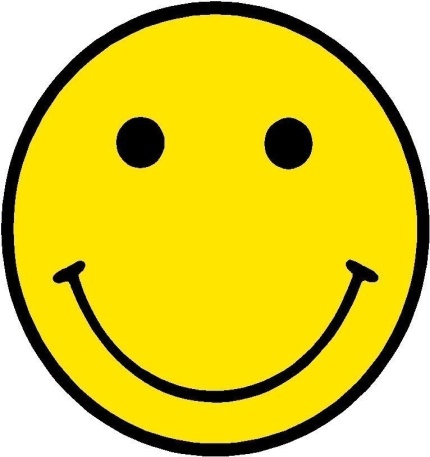 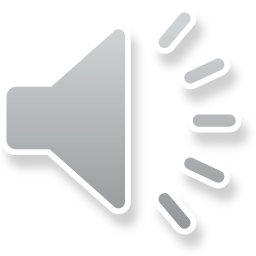 03
01
02
04
05
2
1
Hết giờ
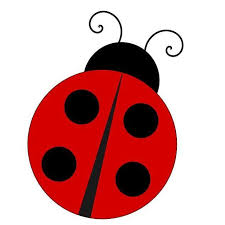 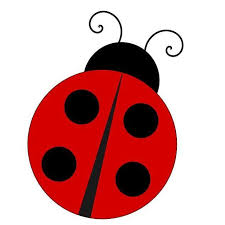 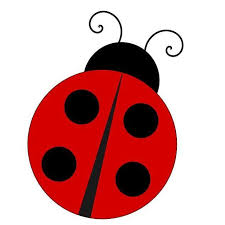 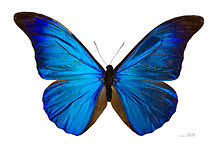 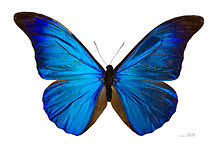 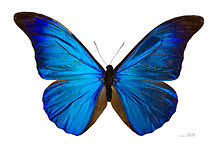 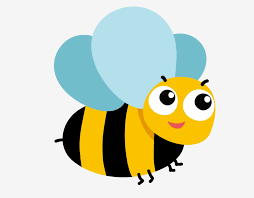 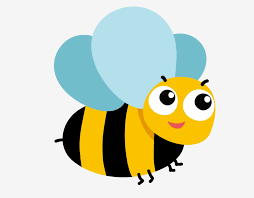 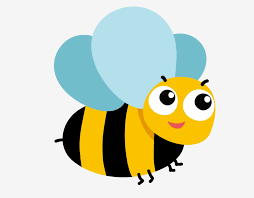 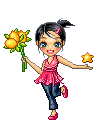 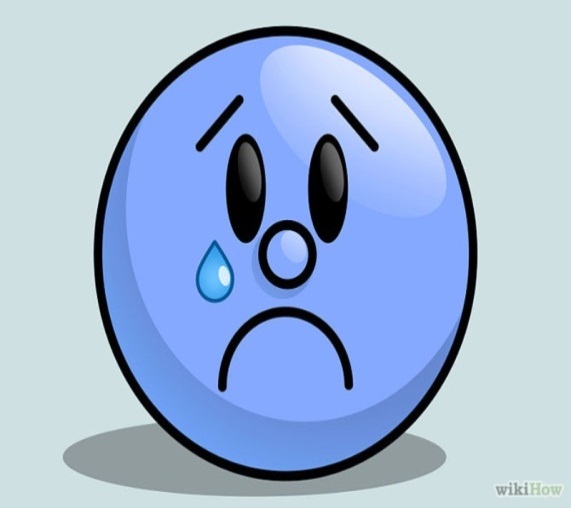 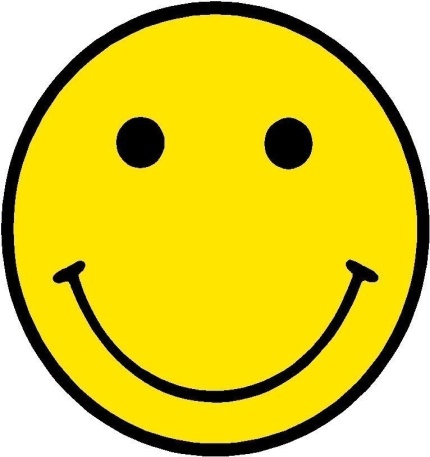 03
01
02
04
05
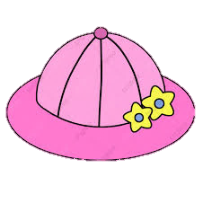 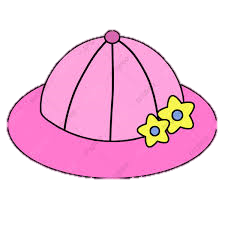 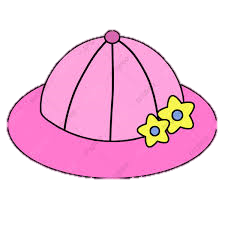 3
Hết giờ
2
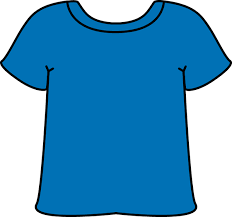 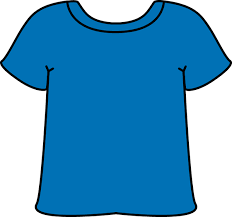 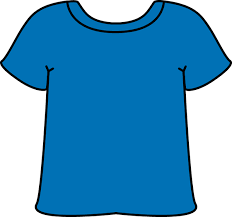 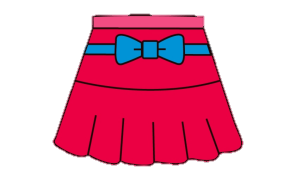 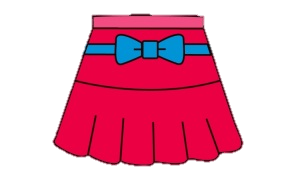 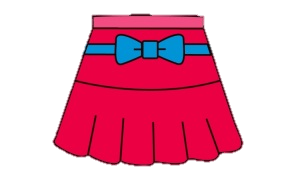 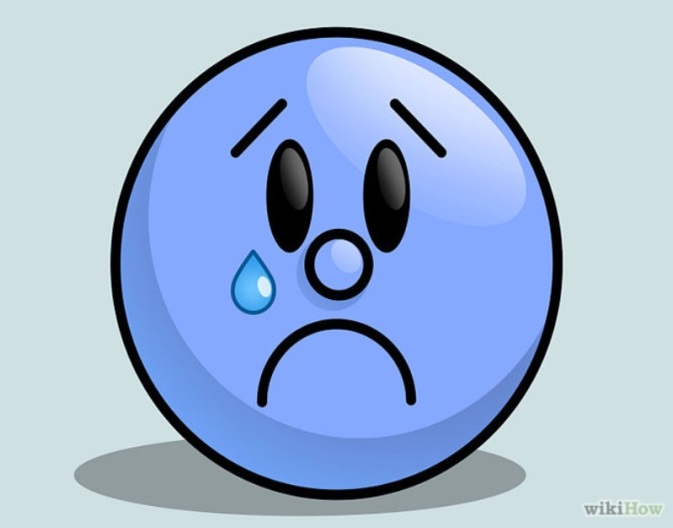 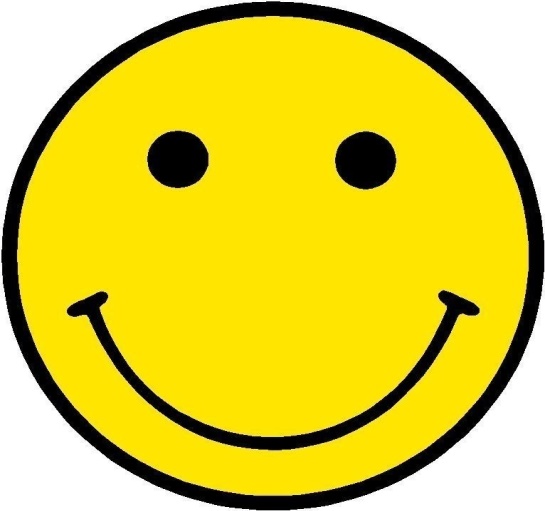 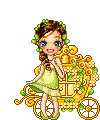 05
04
03
02
01
3
Hết giờ
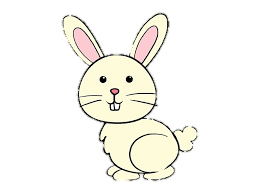 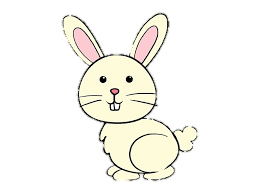 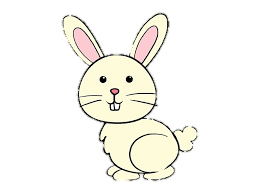 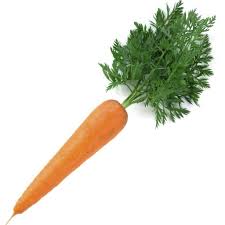 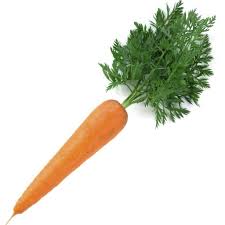 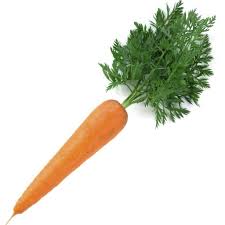 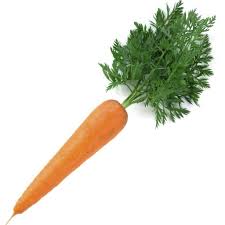 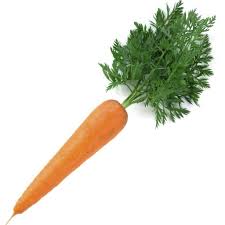 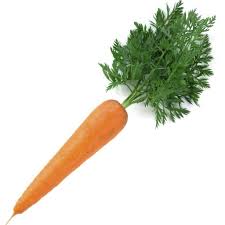 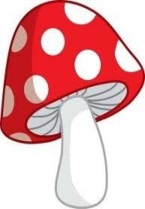 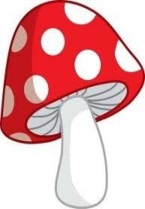 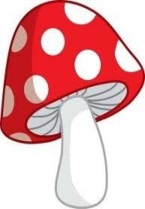 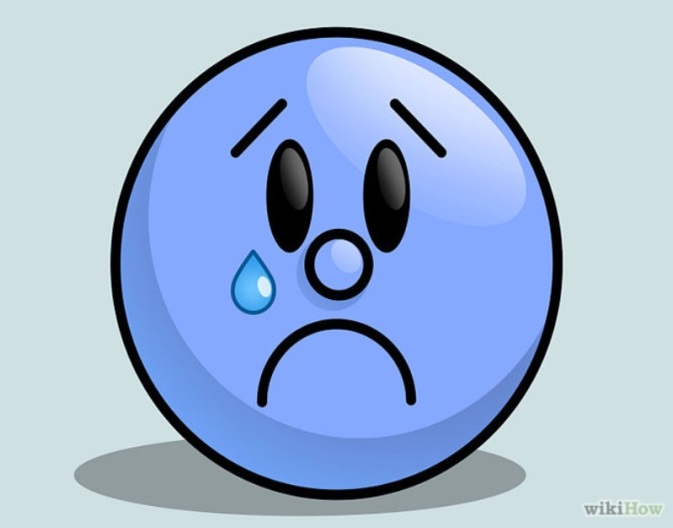 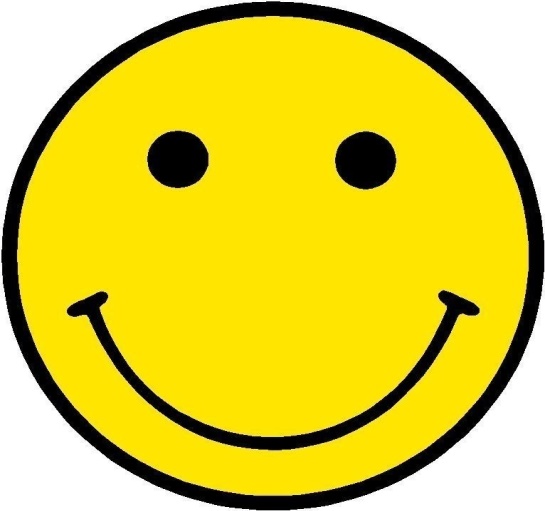 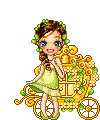 05
04
03
02
01
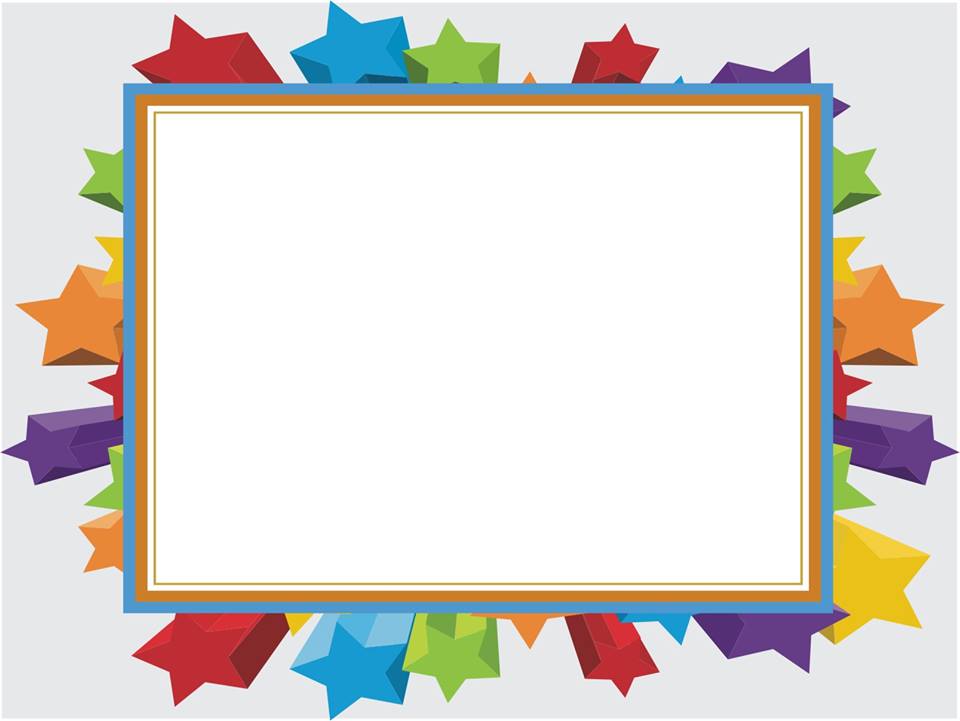 Trò chơi 2:
Chung sức
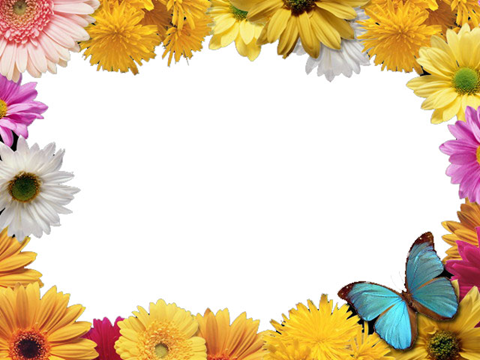 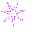 `
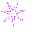 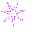 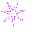 Chúc các cô mạnh khỏe và công tác tốt.
Chúc các con chăm ngoan, học giỏi.
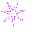 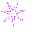 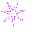 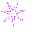 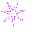 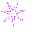